KIỂM TRA BÀI CŨ
thanh kiếm
âu yếm
quý hiếm
yếm dãi
Ban ngày, Sẻ mải đi kiếm ăn cho cả nhà. Tối đến, Sẻ mới có thời gian âu yếm đàn con.
uôm
ươm
buồm
bướm
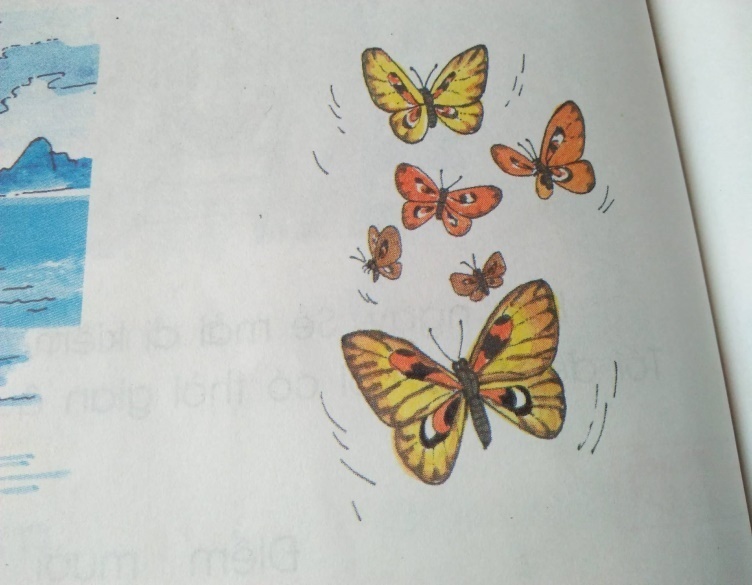 cánh buồm
đàn bướm
Giải lao
ao chuôm
nhuộm vải
vườm ươm
cháy đượm
ao chuôm         vườn ươm

   nhuộm vải        cháy đượm
uôm                  ươm
      buồm                 bướm
   cánh buồm         đàn bướm

       ao chuôm       vườn ươm
     nhuộm vải       cháy đượm
Những bông cải nở rộ nhuộm vàng cả cánh đồng.Trên trời, bướm bay lượn từng đàn.
Đọc sách giáo khoa
Ong, bướm, chim, cá cảnh
Trò chơi: thi tìm từ có vần im, um
Xin  chân thành cảm ơn các thầy cô giáo và cac em học sinh lớp 1G